PRÁCTICAS PASO A PASO
PRÁCTICA 1
INTRODUCCIÓN A R: 
Crear scripts, introducir y borrar variables
R FOR DUMMIES – GRUPO T6 2023/24
PRÁCTICAS PASO A PASO
/TABLA DE CONTENIDOS
/01
/02
/SCRIPS EN R
/EJECURAR CÓGIDO
Descripción y función de los scrips y como abirlos y guardarlos
Páginas 3-7.
Aprender a como ejecutar el código escrito en un scrip
Páginas 8-11.
/03
/VARIABLES
Aprender a introducir y borrar variables. Ejercicios resuletos y explicados
Páginas 13-19.
R FOR DUMMIES – GRUPO T6 2023/24
PRÁCTICAS PASO A PASO
/SCRIPTS EN R
Lo primero que debemos aprender en R es a trabajar con los scripts. 
La consola principal de R ejecuta el código, pero no deja cambiarlo una vez ejecutado, para poder modificar nuestro código utilizaremos los scripts. Los scripts son como “blocs de notas” en los que trabajaremos y crearemos los distintos códigos con la ventaja que poder editarlos en cualquier momento.
R FOR DUMMIES – GRUPO T6 2023/24
PRÁCTICAS PASO A PASO
/PARA CREAR UN SCRIPT EN R:
Abrimos la aplicación de R.
Hacemos clic en la pestaña de archivo situada en la esquina superior izquierda de la pantalla.
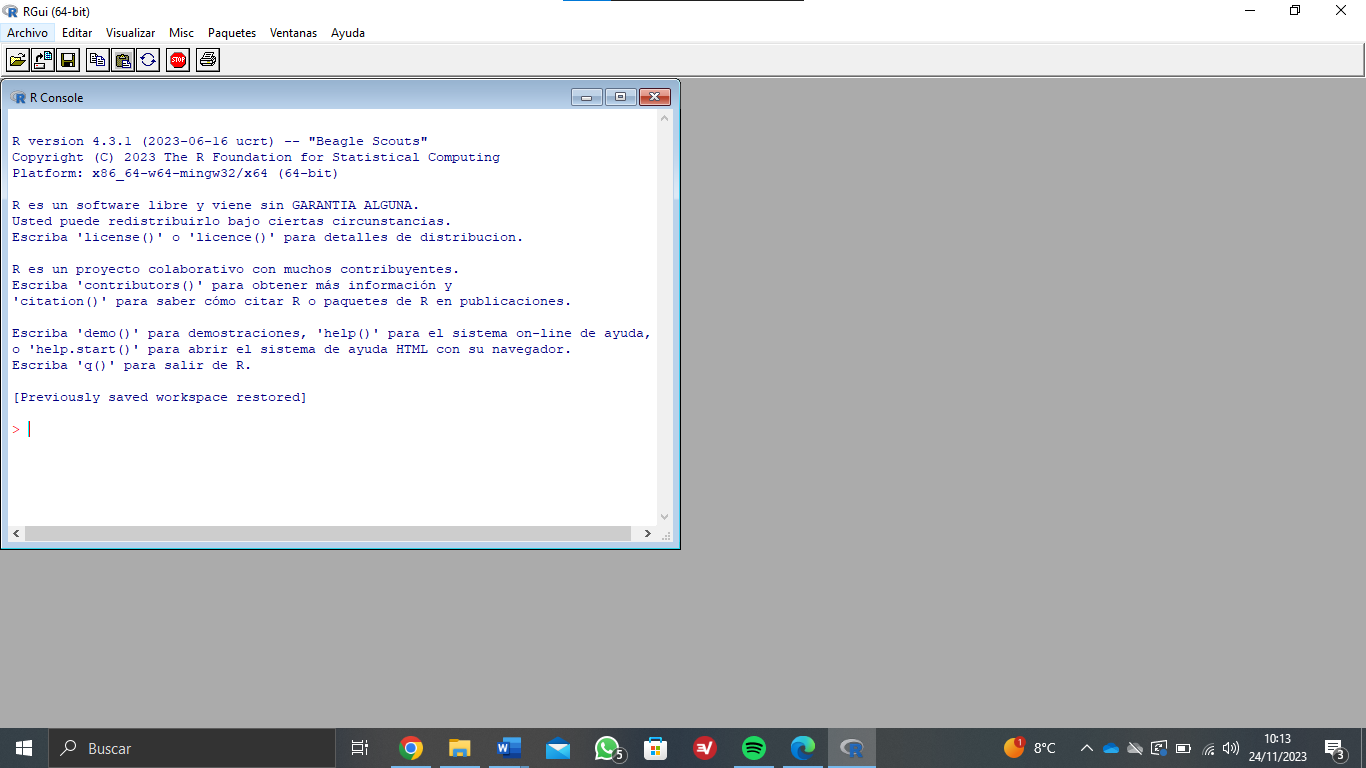 R FOR DUMMIES – GRUPO T6 2023/24
PRÁCTICAS PASO A PASO
/PARA CREAR UN SCRIPT EN R:
Seleccionamos la opción nuevo script.
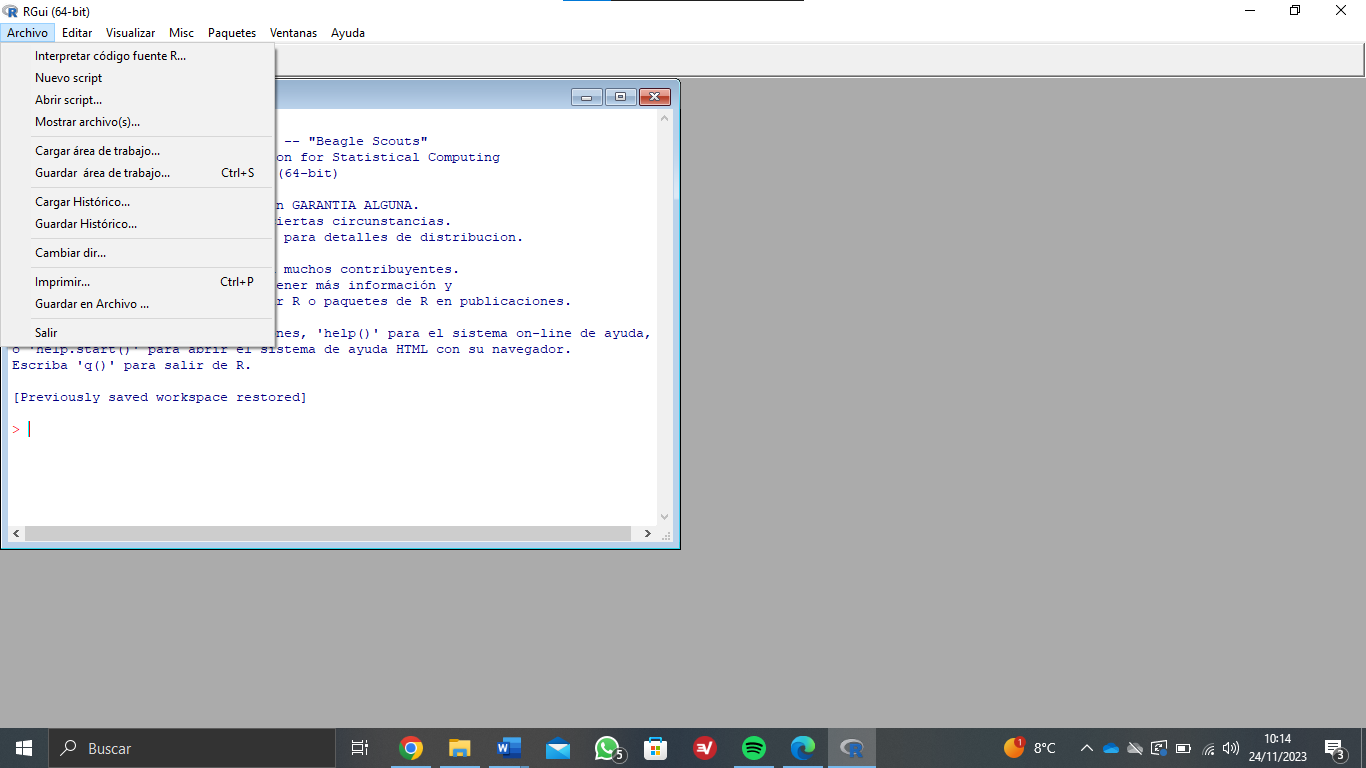 R FOR DUMMIES – GRUPO T6 2023/24
PRÁCTICAS PASO A PASO
/PARA CREAR UN SCRIPT EN R:
Se abre un nuevo script.
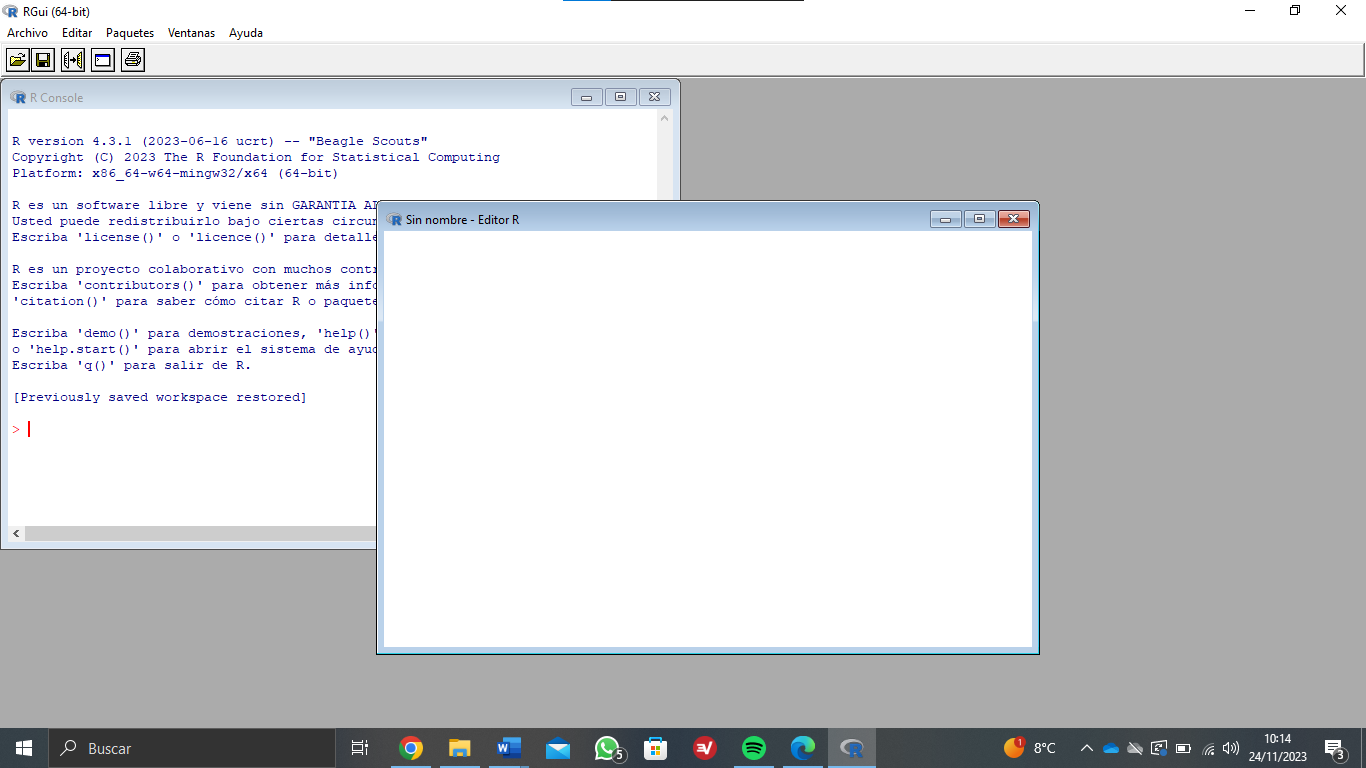 R FOR DUMMIES – GRUPO T6 2023/24
PRÁCTICAS PASO A PASO
/PARA CREAR UN SCRIPT EN R:
Es importante guardar los scripts para no perder nuestro trabajo. 
Hacemos clic de nuevo en la pestaña de archivo.
Seleccionamos la opción de guardar como y guardamos es script donde queramos.
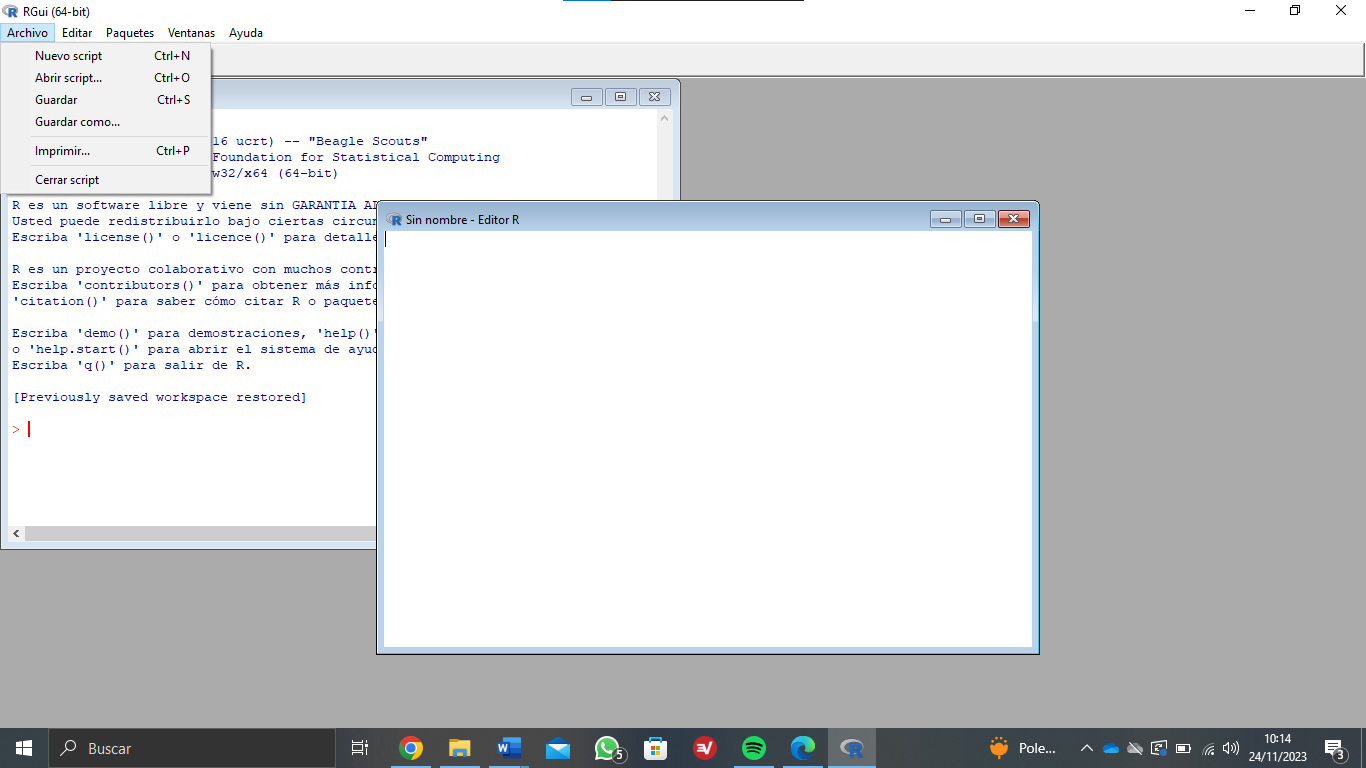 R FOR DUMMIES – GRUPO T6 2023/24
PRÁCTICAS PASO A PASO
/EJECUTAR CÓDIGOS
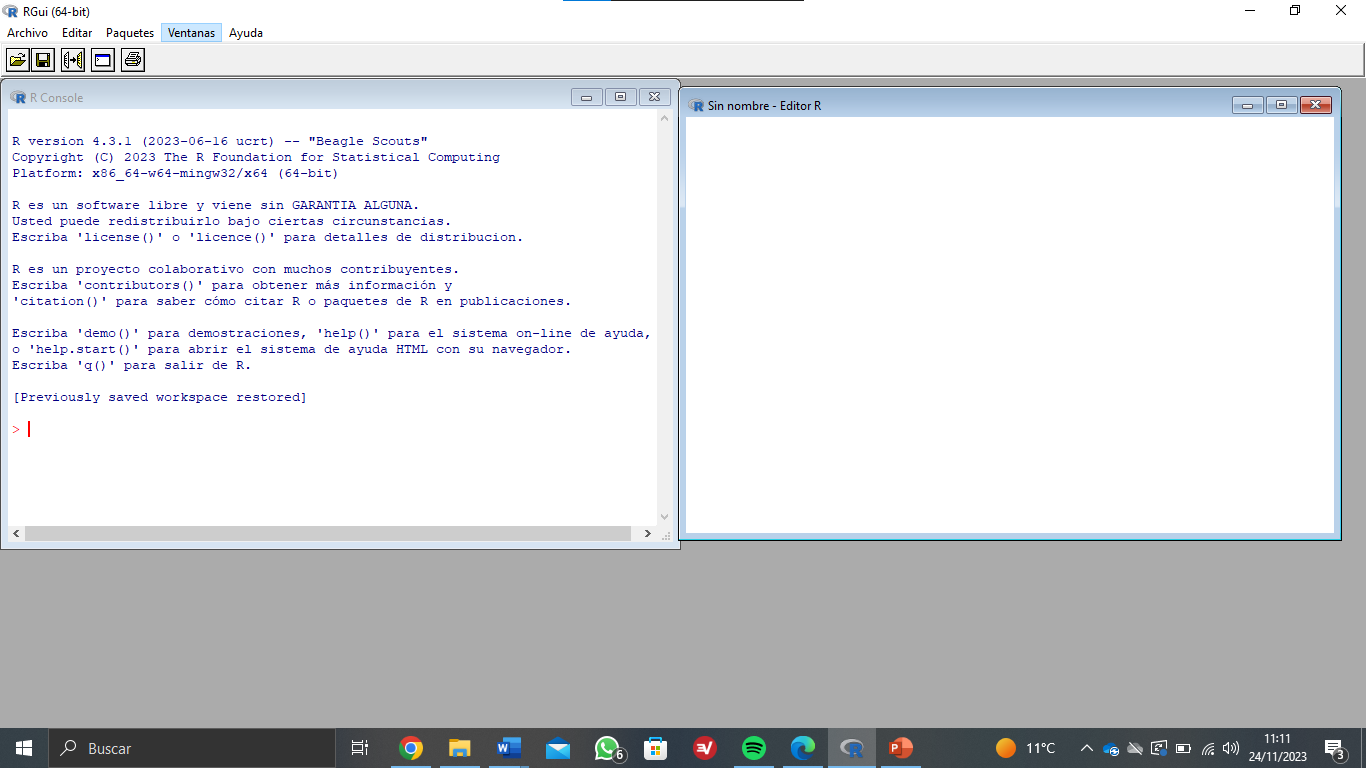 Para que el código que hemos creado en el script funcione (haga lo que le hemos pedido) deberemos ejecutarlo en la consola principal:
Hacer clic en el script.
Seleccionar la opción editar (arriba a la derecha).
R FOR DUMMIES – GRUPO T6 2023/24
PRÁCTICAS PASO A PASO
/EJECUTAR CÓDIGOS
Seleccionar la opción ejecutar todo.
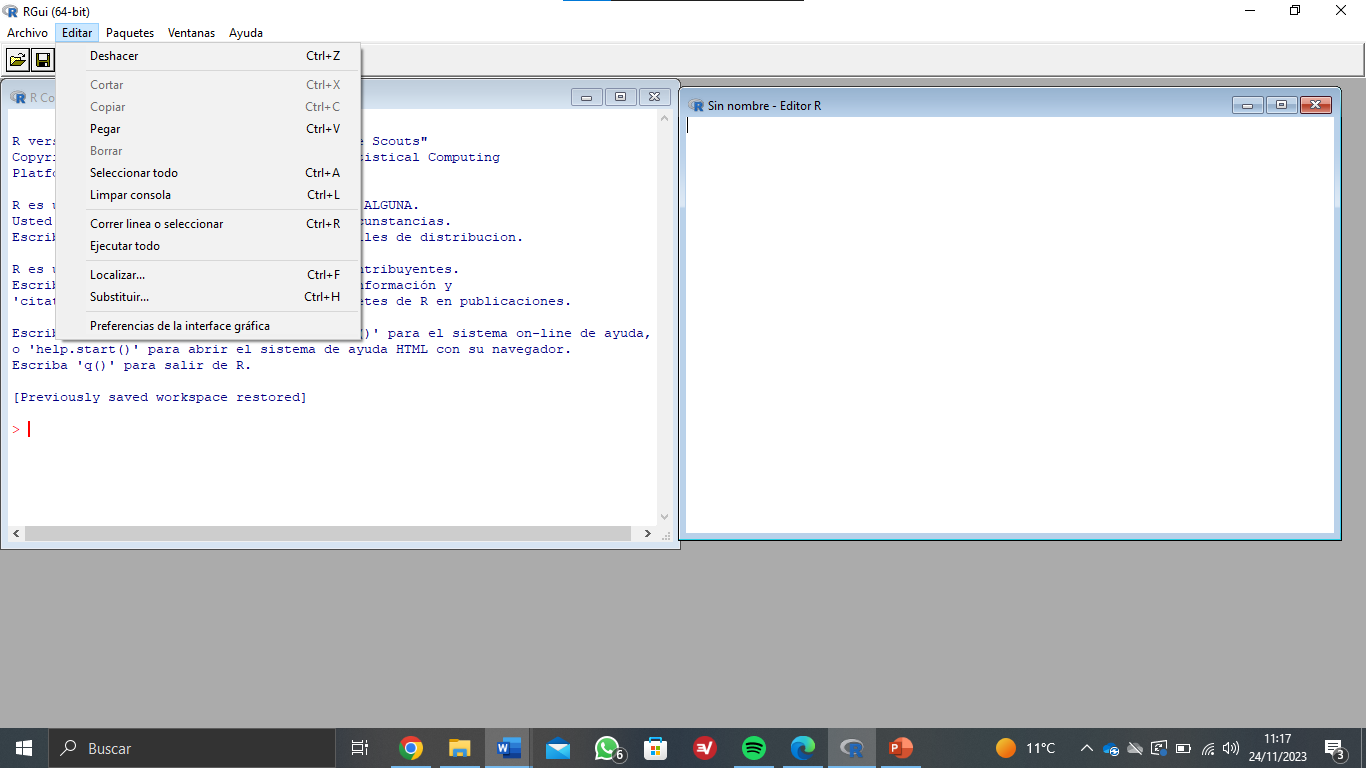 R FOR DUMMIES – GRUPO T6 2023/24
PRÁCTICAS PASO A PASO
/EJECUTAR CÓDIGOS
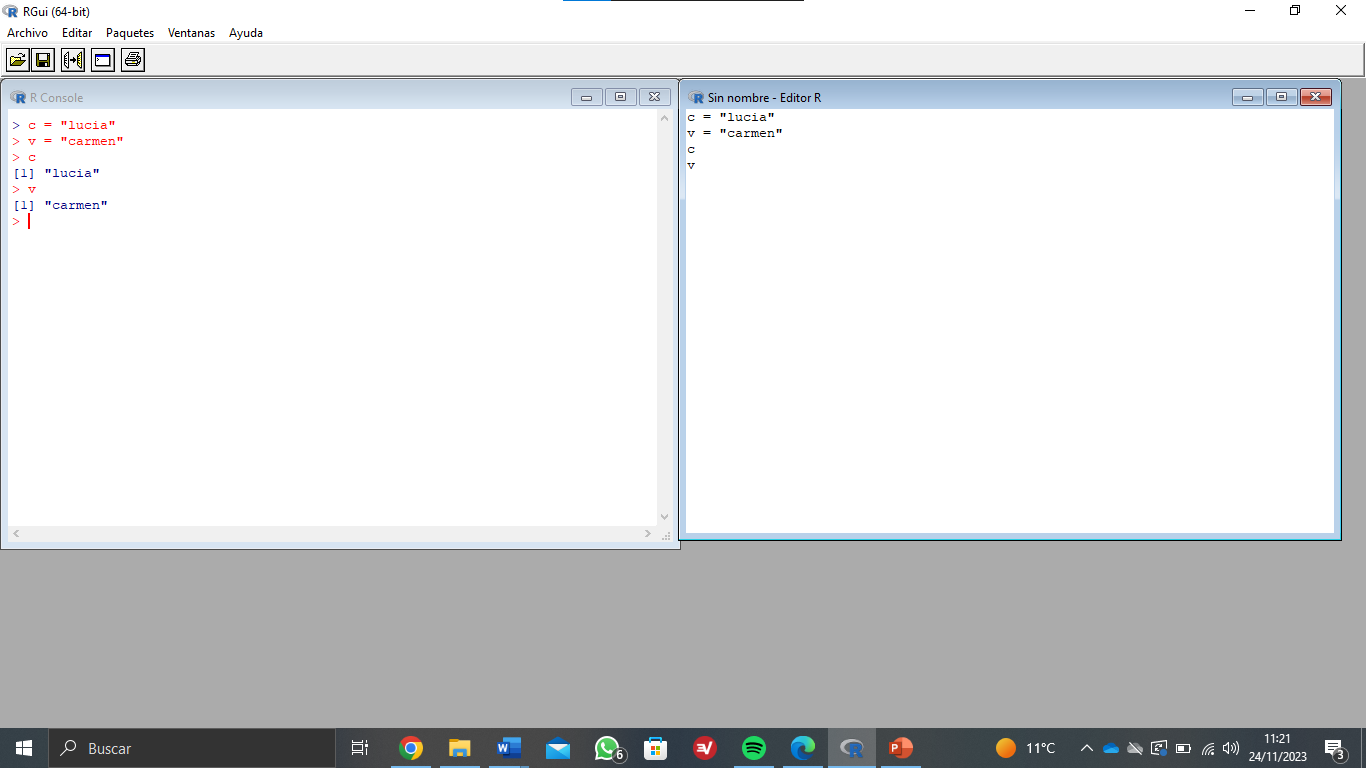 Todo el código que este escrito en el script se ejecutará en la consola principal. 







Cualquier error se podrá rectificar en el propio script (no en la consola principal).
R FOR DUMMIES – GRUPO T6 2023/24
PRÁCTICAS PASO A PASO
/EJECUTAR CÓDIGOS
Para ejecutar solo una parte del código debemos:
Seleccionar dichas líneas de código.
Seguir el proceso para ejecutar el código explicado anteriormente (hacer clic en editar y seleccionar la opción ejecutar todo).

Para borrar el código de la consola principal (no del script): 
Presionar simultáneamente las teclas Ctrl y L
R FOR DUMMIES – GRUPO T6 2023/24
PRÁCTICAS PASO A PASO
Una vez hemos aprendido a utilizar los script de R y ejecutarlos podemos empezar a trabajar.
A PROGRAMAR !!
R FOR DUMMIES – GRUPO T6 2023/24
PRÁCTICAS PASO A PASO
/INTRODUCIR VARIABLES EN R
/VARIABLES NUMÉRICAS
/VARIABLES NO NUMÉRICAS
Para la función de asignación de números se utiliza el símbolo igual o la flecha. 
Ejemplos:
Las variables no numéricas se asignan con iguales y flechas. Además, las variables deben ir entre comillas (dobles/simples) 
Ejemplos:
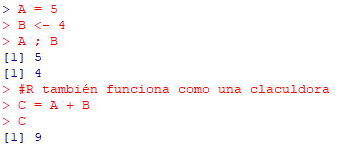 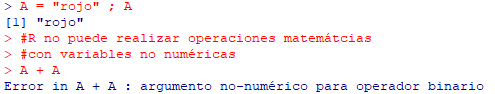 R FOR DUMMIES – GRUPO T6 2023/24
PRÁCTICAS PASO A PASO
/VARIABLES EN R
*Hay que tener en cuenta que R distingue entre las mayúsculas y las minúsculas por lo que la variable A y la a no son la misma
Si asignamos un nuevo valor al objeto que ya habíamos definido el valor anterior se perderá 
Ejemplo: 
> A = "rojo"
> A
[1] "rojo"
> A ="verde"
> A
[1] "verde“
R FOR DUMMIES – GRUPO T6 2023/24
PRÁCTICAS PASO A PASO
/VARIABLES EN R
Para obtener valores aleatorios se utiliza la función runif(N,a,b) siendo N el número de valores que quieres generar y [a,b] el intervalo de los valores generados
Ejemplo:
> runif(10,1,2)
 [1] 1.432643 1.885225 1.523121 1.247004 1.862503 1.361793 1.717554 1.019401
 [9] 1.643391 1.904785
> runif(10,1,2)
 [1] 1.089934 1.259745 1.845885 1.235294 1.667808 1.116238 1.264203 1.392482
 [9] 1.395673 1.286640
*observamos que el resultado es diferente (da distintos números aleatorios cada vez).
R FOR DUMMIES – GRUPO T6 2023/24
PRÁCTICAS PASO A PASO
/VARIABLES EN R
La instrucción ls () permite a R listar todas las variables que haya en la memoria:
-Para listar todas las variables y sus valores asignados utilizaremos el comando ls.str()
-Listar los objetos que contengan un valor determinado (x): ls(pat”x”)
-Listar los objetivos que empiecen por un valor determinado (x): ls(pat = “^x”) 
Para borrar elementos de la memoria se utiliza la función rm():
-Para eliminar un objeto concreto (a) se utiliza: rm(a)
-Para eliminar varios objetos se utilizan comas entre ellos: rm(a,b,c)
-Para borrar todos los datos de la memoria se utiliza el comando: rm(list=ls(all="TRUE"))
R FOR DUMMIES – GRUPO T6 2023/24
PRÁCTICAS PASO A PASO
/EJERCICIOS VARIABLES ENUNCIADO
Ejercicio para practicar y asentar conceptos práctica 1:
Crear los objetos pais1, pais2, poblacion1, poblacion2 de manera que pais1 contenga el valor Italia, pais2 contenga el valor Alemania, poblacion1 contenga el valor 50, poblacion2 contenga el valor 80. 
listar todo lo que hay en memoria. 
listar objetos que contengan el carácter p. 
listar objetos que contengan el carácter b. 
listar objetos que comiencen con el carácter b. 
listar objetos que comiencen con el carácter p. 
listar todos los objetos que hay en memoria de manera que se obtengan sus características. 
borrar los objetos pais1, poblacion1. 
volver a listar el contenido de la memoria.
R FOR DUMMIES – GRUPO T6 2023/24
PRÁCTICAS PASO A PASO
/EJERCICIOS VARIABLES RESOLUCIÓN
> #apartado 1
> pais1= "Italia"; pais2 = "Alemania"
> poblacion1 = 50 ; poblacion2 = 80 
> #apartado 2
> ls()
[1] "pais1"      "pais2"      "poblacion1" "poblacion2"
> #apartado 3
> ls(pat="p")
[1] "pais1"      "pais2"      "poblacion1" "poblacion2"
> #apartaado 4
> ls(pat="b")
[1] "poblacion1" "poblacion2"
> #apartado 5
> ls(pat="^b")
character(0)
R FOR DUMMIES – GRUPO T6 2023/24
PRÁCTICAS PASO A PASO
/EJERCICIOS VARIABLES RESOLUCIÓN
> #apartado 6
> ls(pat="^p")
[1] "pais1"      "pais2"      "poblacion1" "poblacion2"
> #apartado 7
> ls.str()
pais1 :  chr "Italia"
pais2 :  chr "Alemania"
poblacion1 :  num 50
poblacion2 :  num 80
> #apartado 8
> rm("pais1","poblacion1")
> #apartado 9
> ls()
[1] "pais2"      "poblacion2"
R FOR DUMMIES – GRUPO T6 2023/24
PRÁCTICAS PASO A PASO
/AHORA A PRACTICAR !!!
Nuestro grupo también ha realizados documentos con  ejercicios resueltos de cada una de las prácticas.
*También están disponibles los pasos a pasos del resto de prácticas.
R FOR DUMMIES – GRUPO T6 2023/24